LAB:8 Shigella & Salmonella
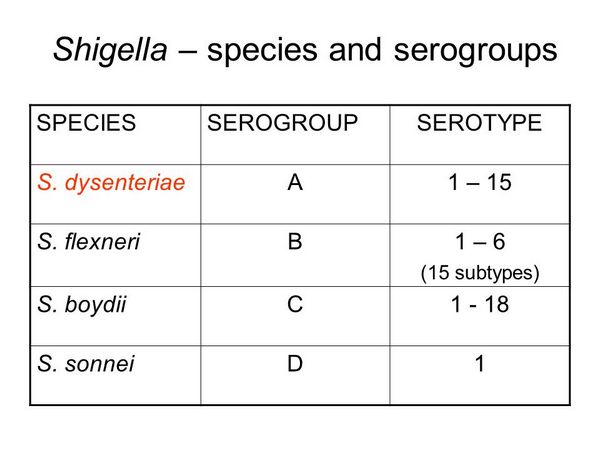 General characteristics 
1-Gram negative 
2-Rod shape 
3- Facultative anaerobes 
4-Non spore forming 
5- Non motile 
6-Uncapsulated 
7- Non lactose fermenter(Pale colonies or Colorless colonies).except Sh. Sonnei( Late lactose ferm )
8-H2S –ve
9-Catalase +ve ,,,Oxidase –ve 
10-IMViC test : V,+,-, - except Sh. sonnei indol –ve 
11-TSI test : K\A , CO2 –ve, H2S –ve 
12-Glucose ferm except Sh. Flexneri
13-Mannitol ferm except Sh. dysenteriae
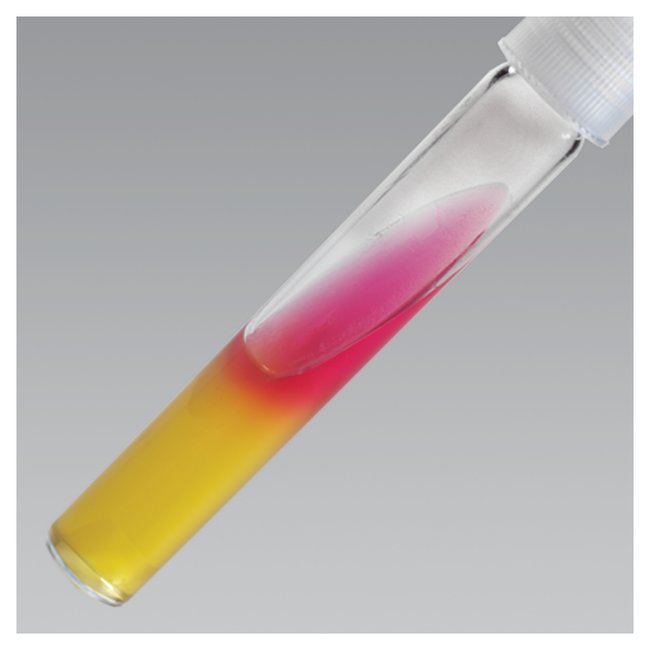 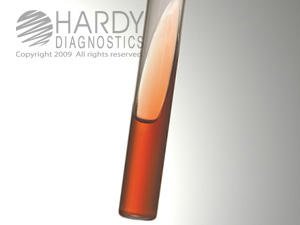 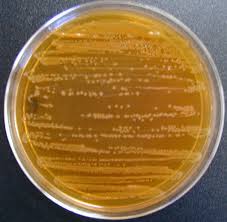 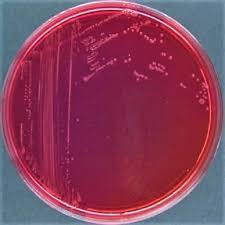 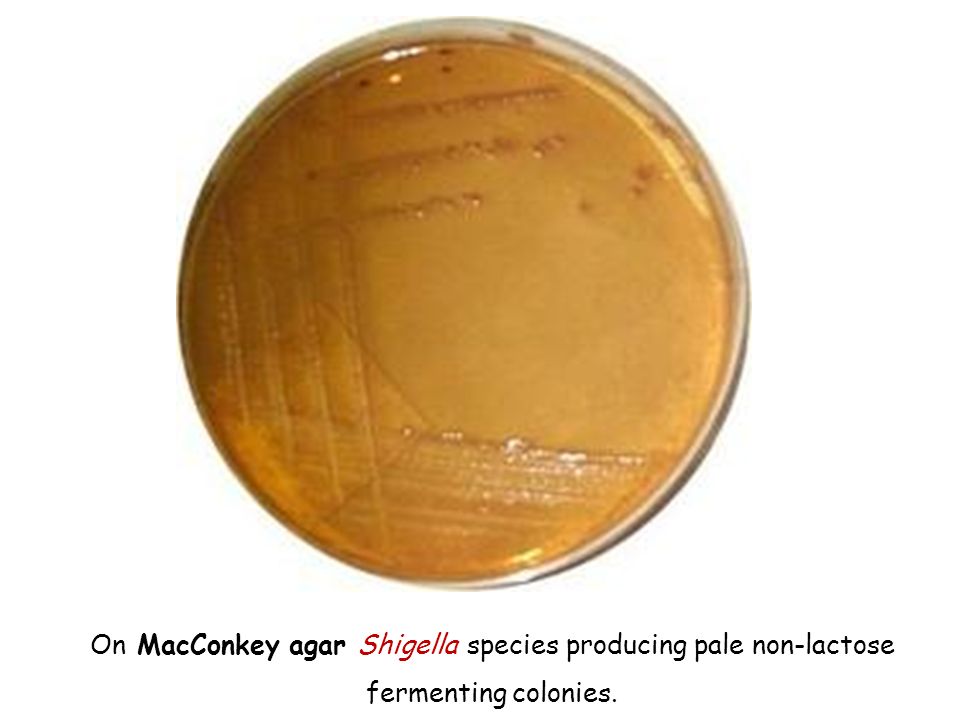 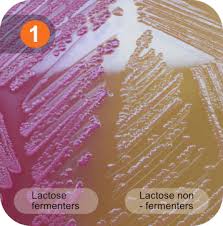 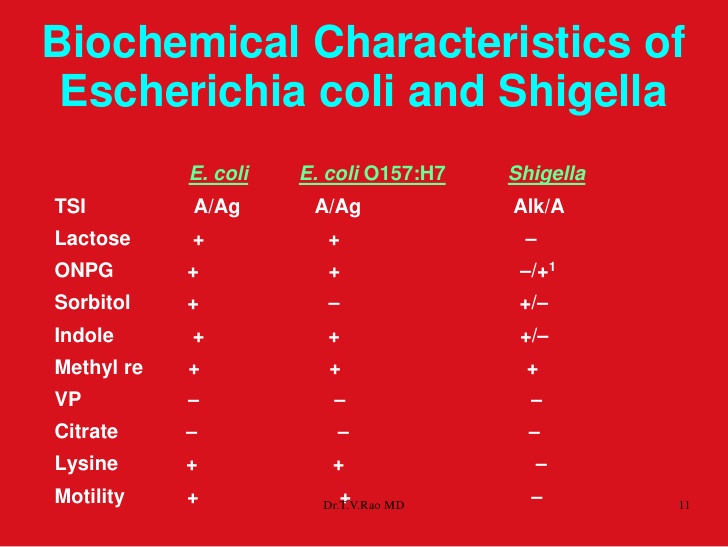 Genus : Salmonella
General characteristics
1-Gram negative 
2-Rod shape 
3- Facultative anaerobes 
4-Non spore forming 
5- Motile +ve except S.gallinarium 
6-Uncapsulated except S.typhi 
7- Non lactose fermenter(Pale colonies or Colorless colonies) on MacConkey agar .
8-H2S +ve except S.typhi
9-Catalase +ve ,,,Oxidase –ve 
10-IMViC test :-,+,-, + except S. typhi citrate –ve 
11-TSI test : K\A , CO2 +ve, H2S +ve , except S. typhi H2S-ve
12-Glucose ferm 
13-Mannitol ferm+ve
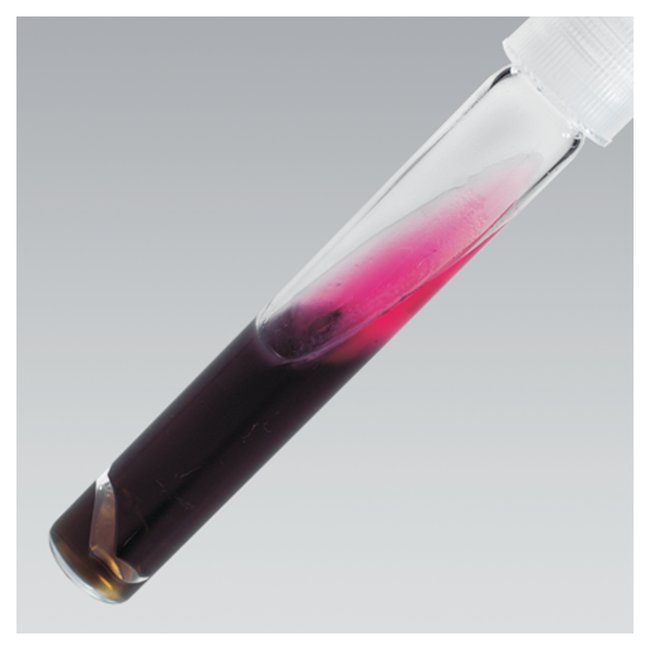 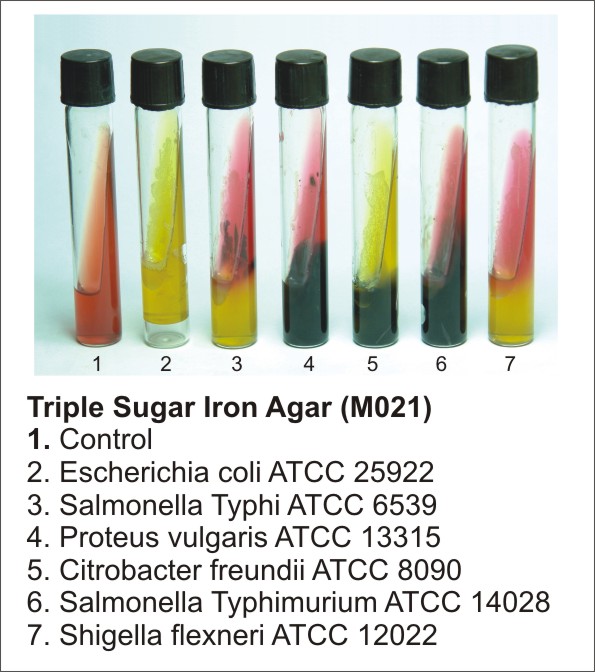 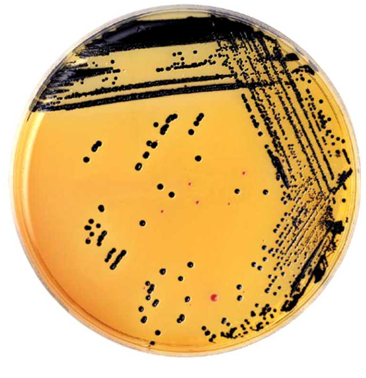 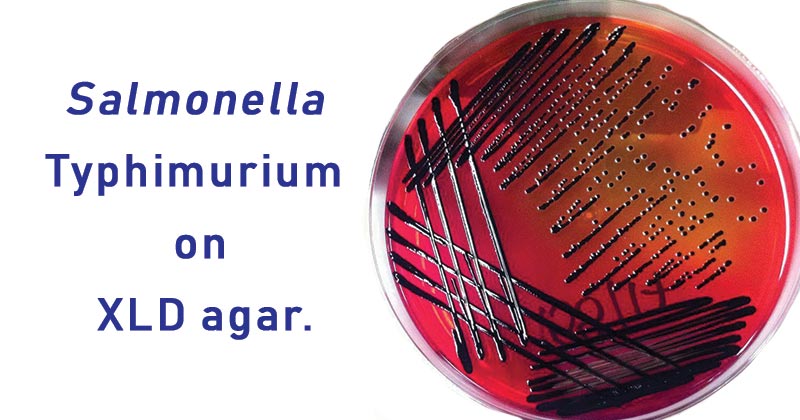 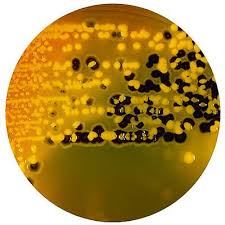